“Ways” to be successful in a globalized and competitive environment for the internationalization of Higher Education
Colombian Case
Jeannette Vélez
Chancellor International Affairs
Universidad del Rosario
Hungary -TEMPUS 
June-2015
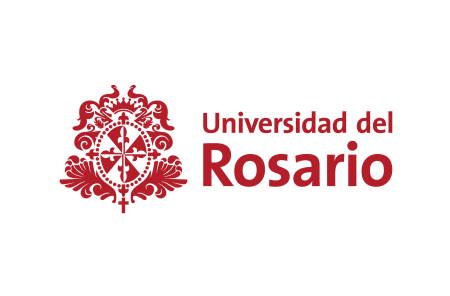 AGENDA
1. Actual situation of the internationalization of HE in Colombia trends and challenges 
2. Build and compete at the same time- Coopetition 
     -CCYK
     -Pacific Alliance
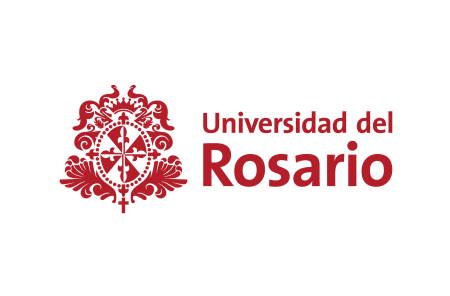 1. Main drivers for internationalising higher education
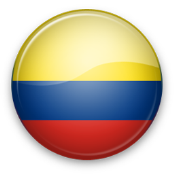 _______________________________________________________________
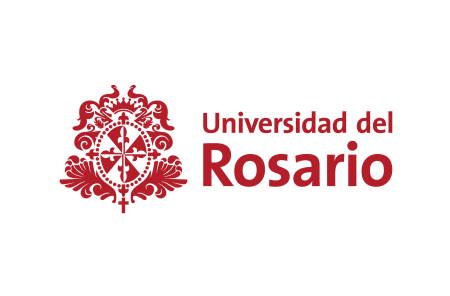 Source: Internationalization of Higher Education Growing expectation, fundamental values – IAU 4th Global Survey 2014 Eva Egron Polak and Ross Hudson & CCYK-MEN 2013. Study on the Internationalization of Higher Education in Colombia and Modernization of Internationalization Indicators National System of Higher Education (SNIES)
Major obstacles to making it happen
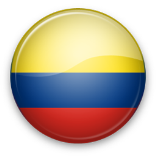 _______________________________________________________________
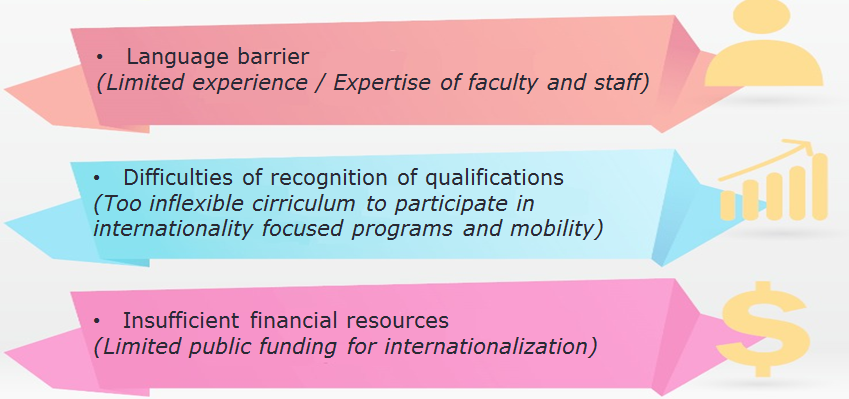 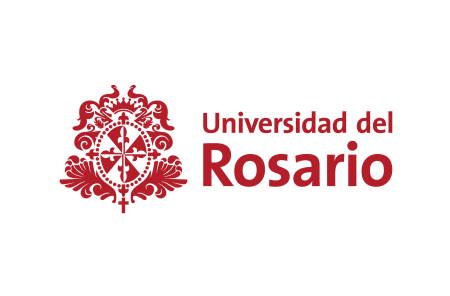 Source: Internationalization of Higher Education Growing expectation, fundamental values – IAU 4th Global Survey 2014 Eva Egron Polak and Ross Hudson & CCYK-MEN 2013. Study on the Internationalization of Higher Education in Colombia and Modernization of Internationalization Indicators National System of Higher Education (SNIES)
Trends and Challenges
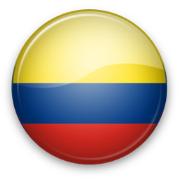 ________________________________________________________________
Internationalisation policy – strategies unification-coordination of all the stakeholders
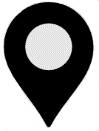 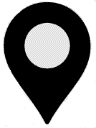 Human factor: Increase and training faculty / staff in the coordination and development of internationalisation processes
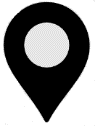 Strengthening common regional areas of education
Generating conditions for internationalisation of higher education – Mutual recognition agreements, legal framework
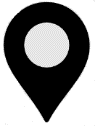 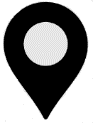 Development new teaching methodologies - virtual education - ICTs
Promoting Colombia as a destination for higher education and Spanish
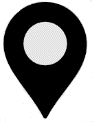 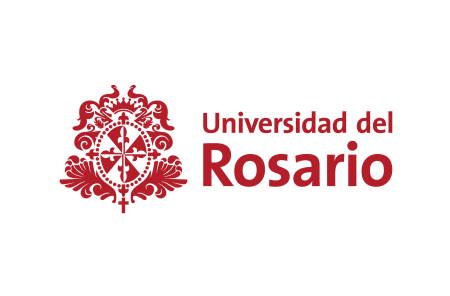 Source:  COUNTRY REPORT FOR COLOMBIA in “Internationalization of Higher Education”; European Parliament,  Centre for Higher Education Internationalization at Cattolica University in cooperation with IUA & EAI, Kelly Henao & Jeannette Velez 2014. Ministerio de Educación Nacional Colombia – MEN & Observatorio de internacionalización de la educación superior – Universidad del Rosario
Trends and Challenges
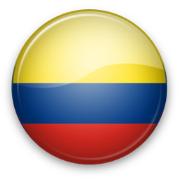 ________________________________________________________________
Strengthen capacities of the stakeholders and the HEI
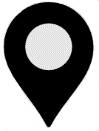 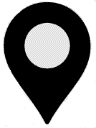 Implementation of a language policy
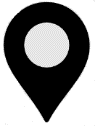 Creation of an agency that promotes the international education and the research
Generating conditions for internationalisation of higher education financial, infrastructure the candy
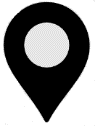 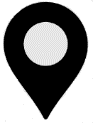 WAKING ALL TOGETHER !!!
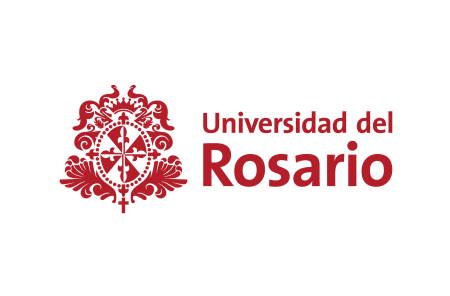 Source:  COUNTRY REPORT FOR COLOMBIA in “Internationalization of Higher Education”; European Parliament,  Centre for Higher Education Internationalization at Cattolica University in cooperation with IUA & EAI, Kelly Henao & Jeannette Velez 2014. Ministerio de Educación Nacional Colombia – MEN & Observatorio de internacionalización de la educación superior – Universidad del Rosario
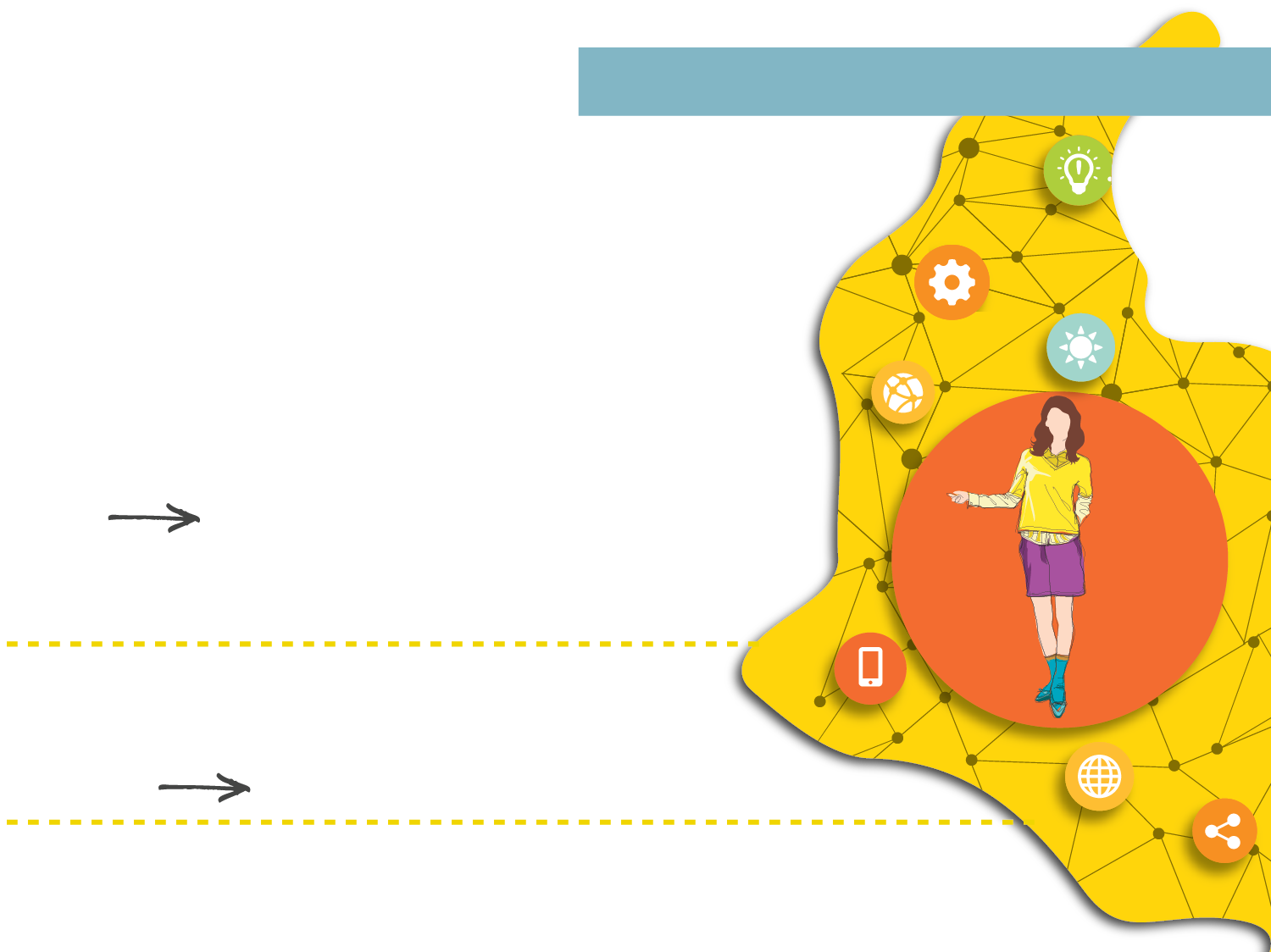 2.1  CCYK ®
To present our best practice (initiative born in HEI’s) + transformatives alliances.
How did we promote quality Higher Education in Colombia
How did we become a Network
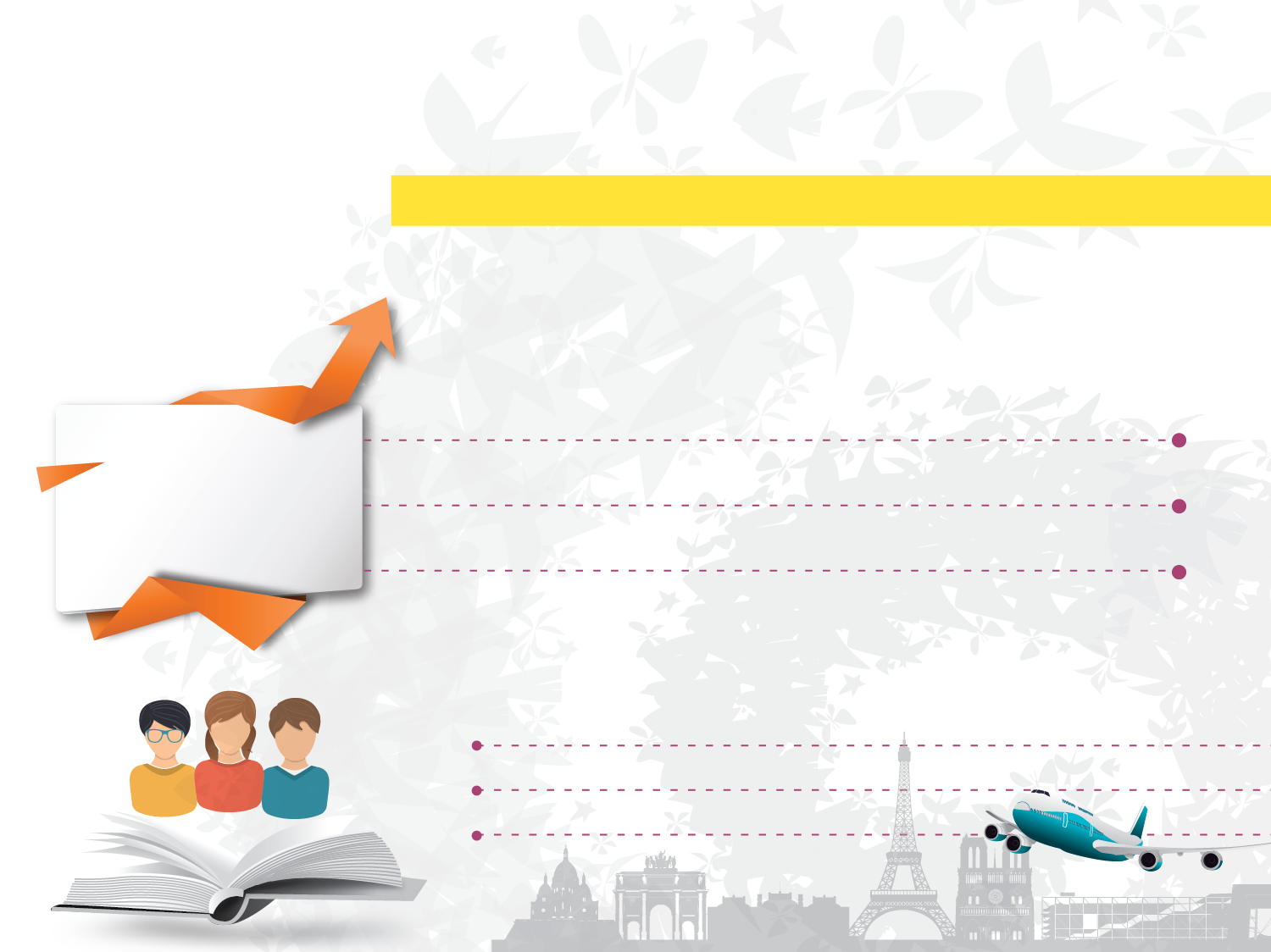 Colombia - Challenge Your Knowledge® -CCYK  
is a network of 20 Colombian Accredited Universities to promote COLOMBIA as a destination for academic and scientific collaboration.
To promote COLOMBIAN research, academic programs and initiatives
To strengthen academic  internationalization of CCYK members
Objectives
To study current trends in internationalization of Higher Education
CCYK promotes active collaboration between Colombian Universities with worldwide HEI´s:
Serves as a platform for strategic networking
Shares the information about projects and initiatives  
Presence in international conferences
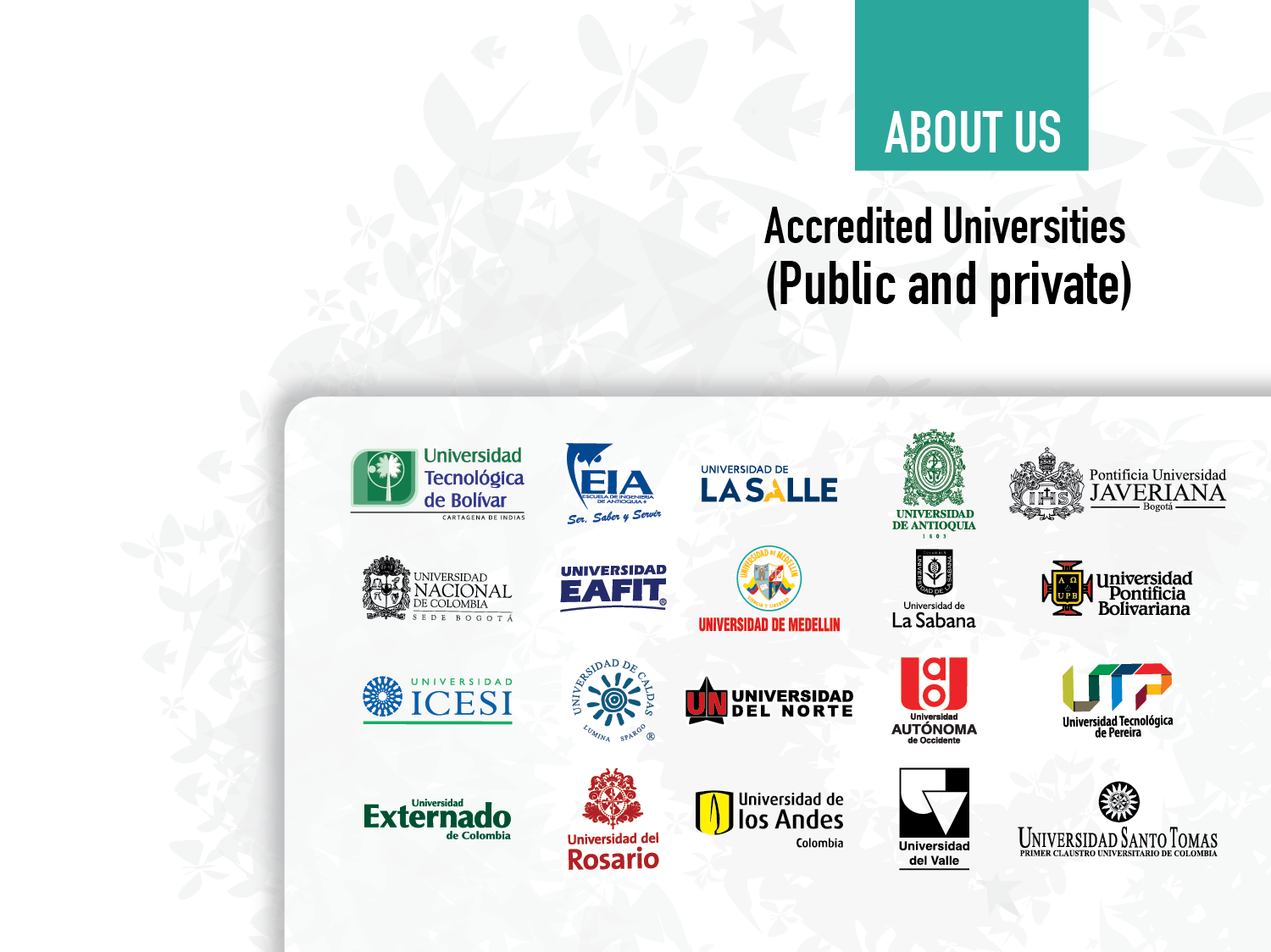 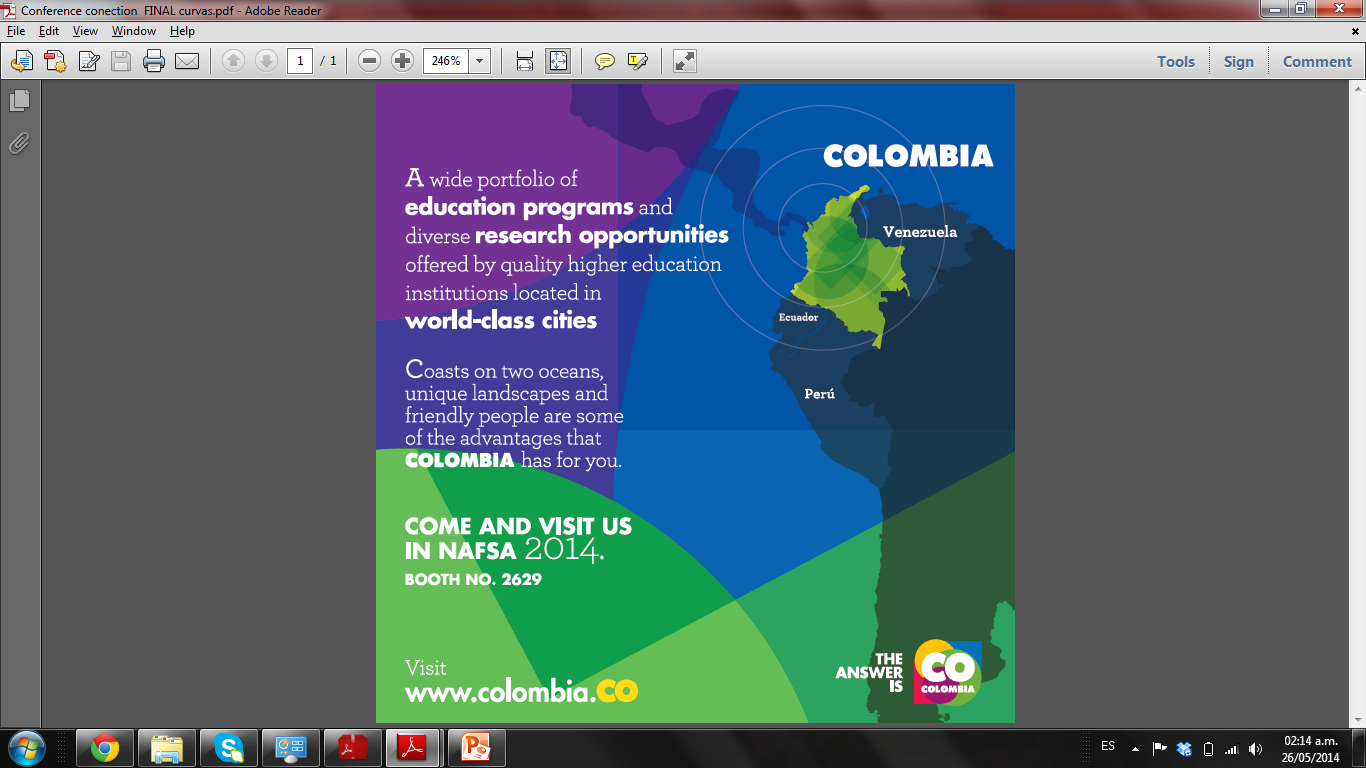 Brazil
Brazil
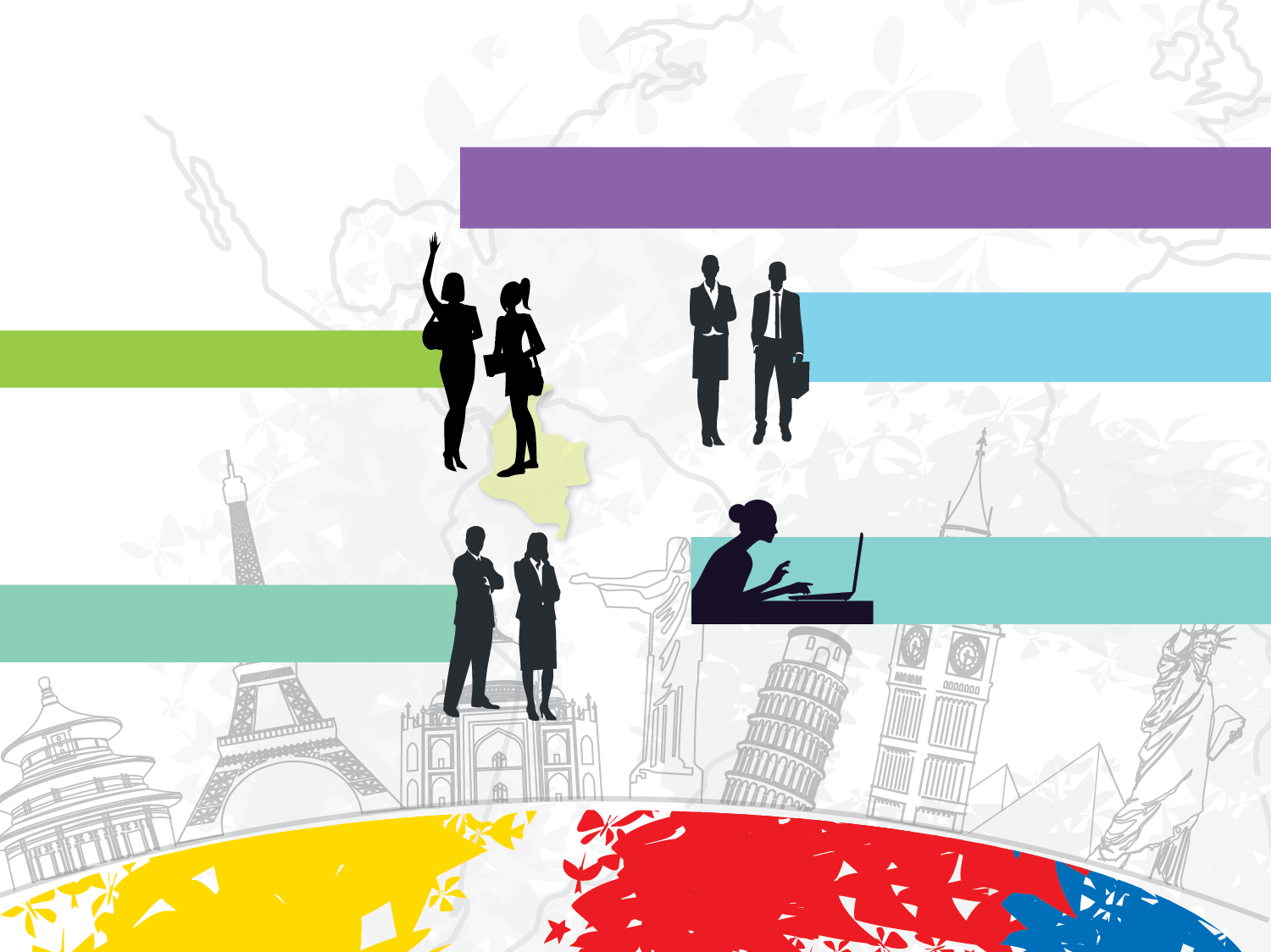 CCYK Figures
5,000
academics
with PhD
330,000 
students
2,200 
research 
groups
29,000 
academics
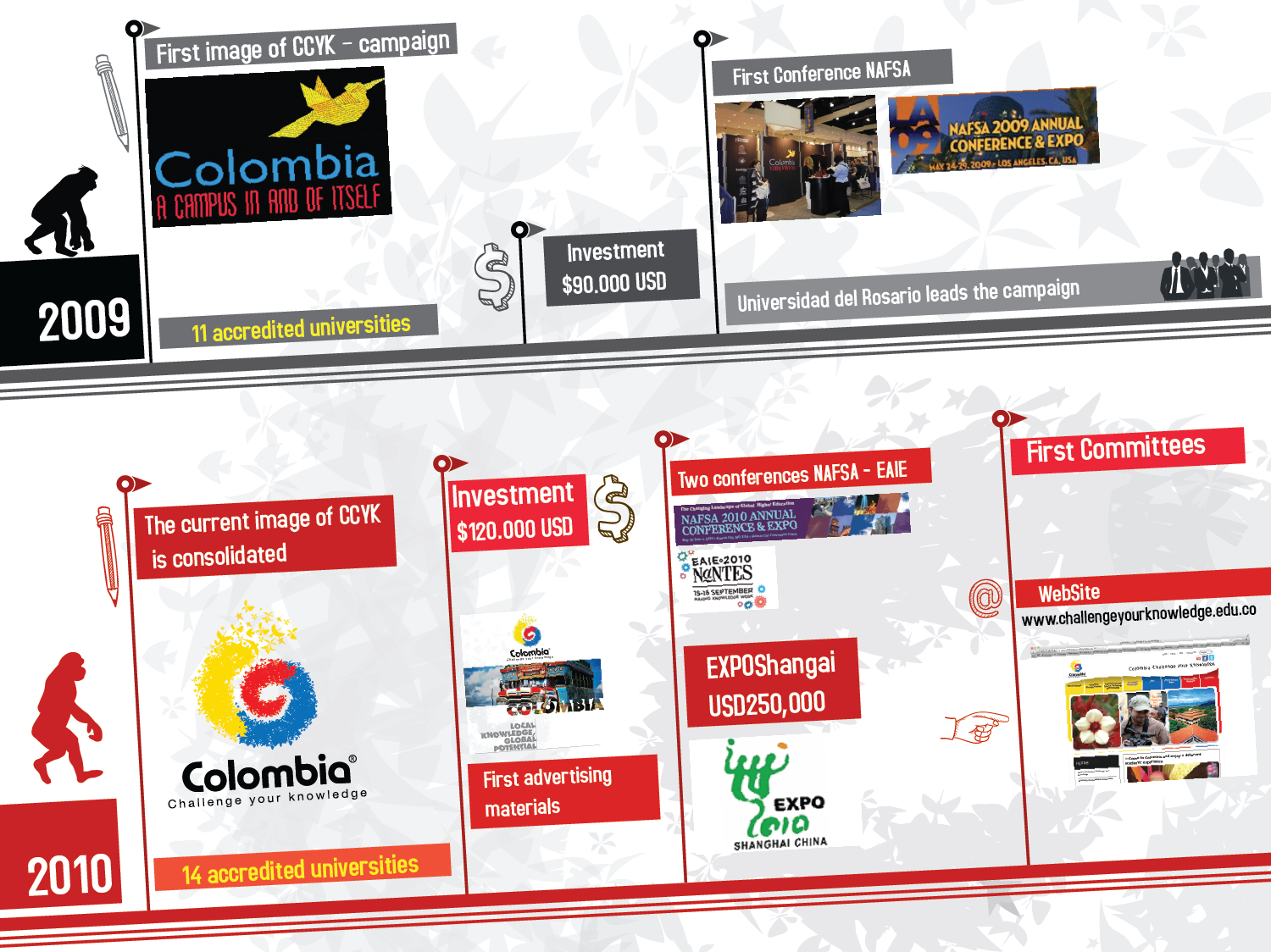 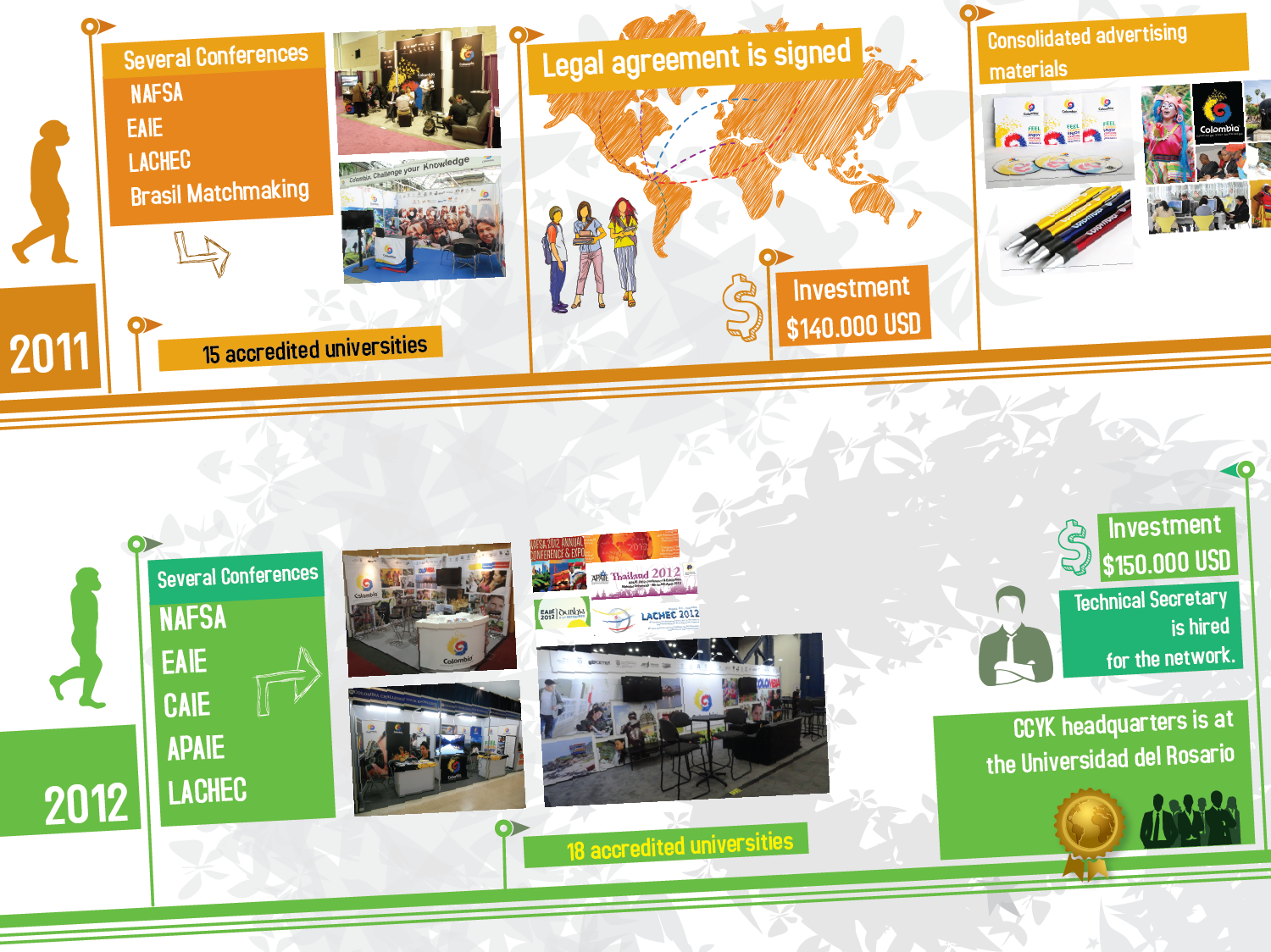 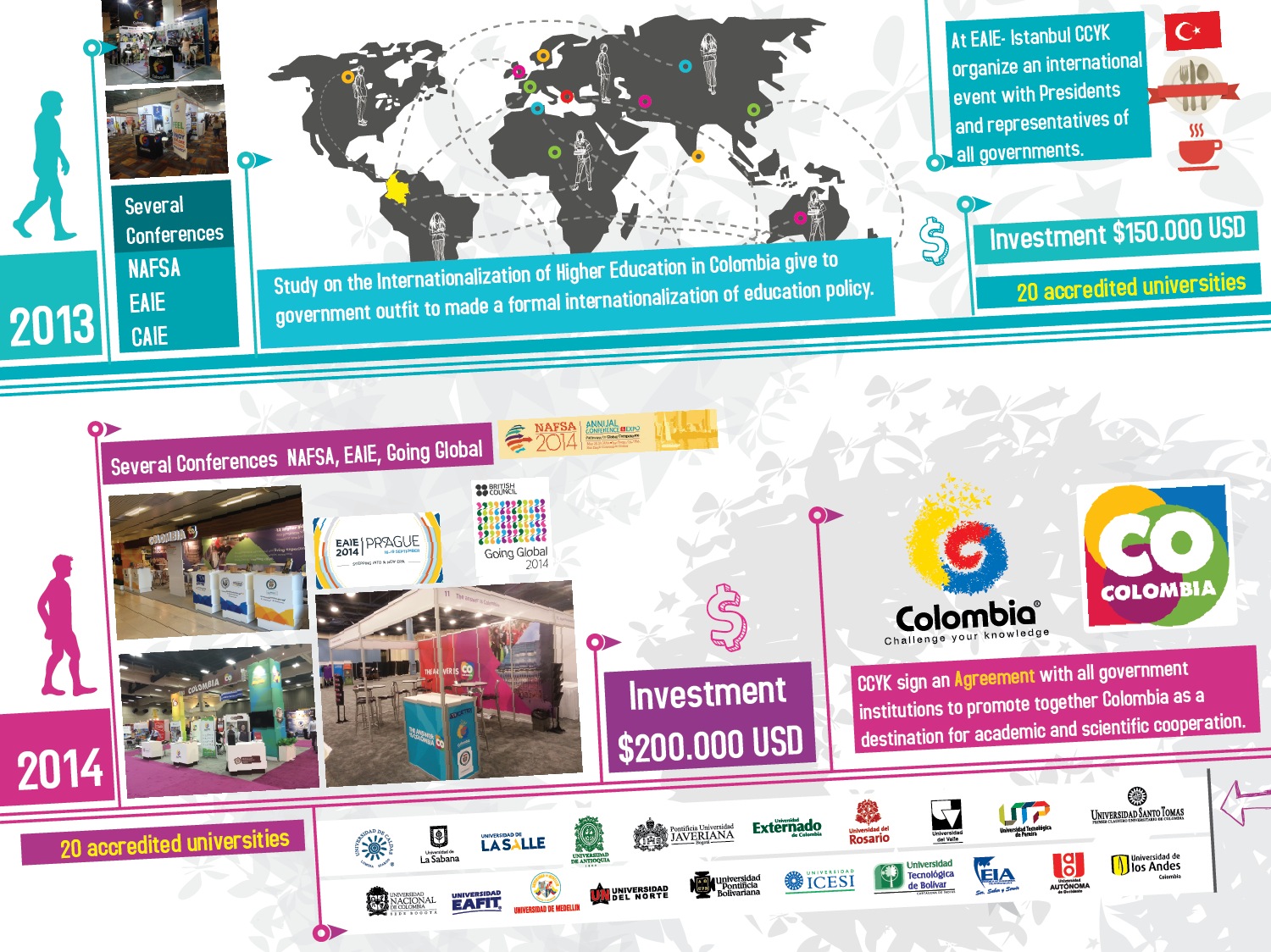 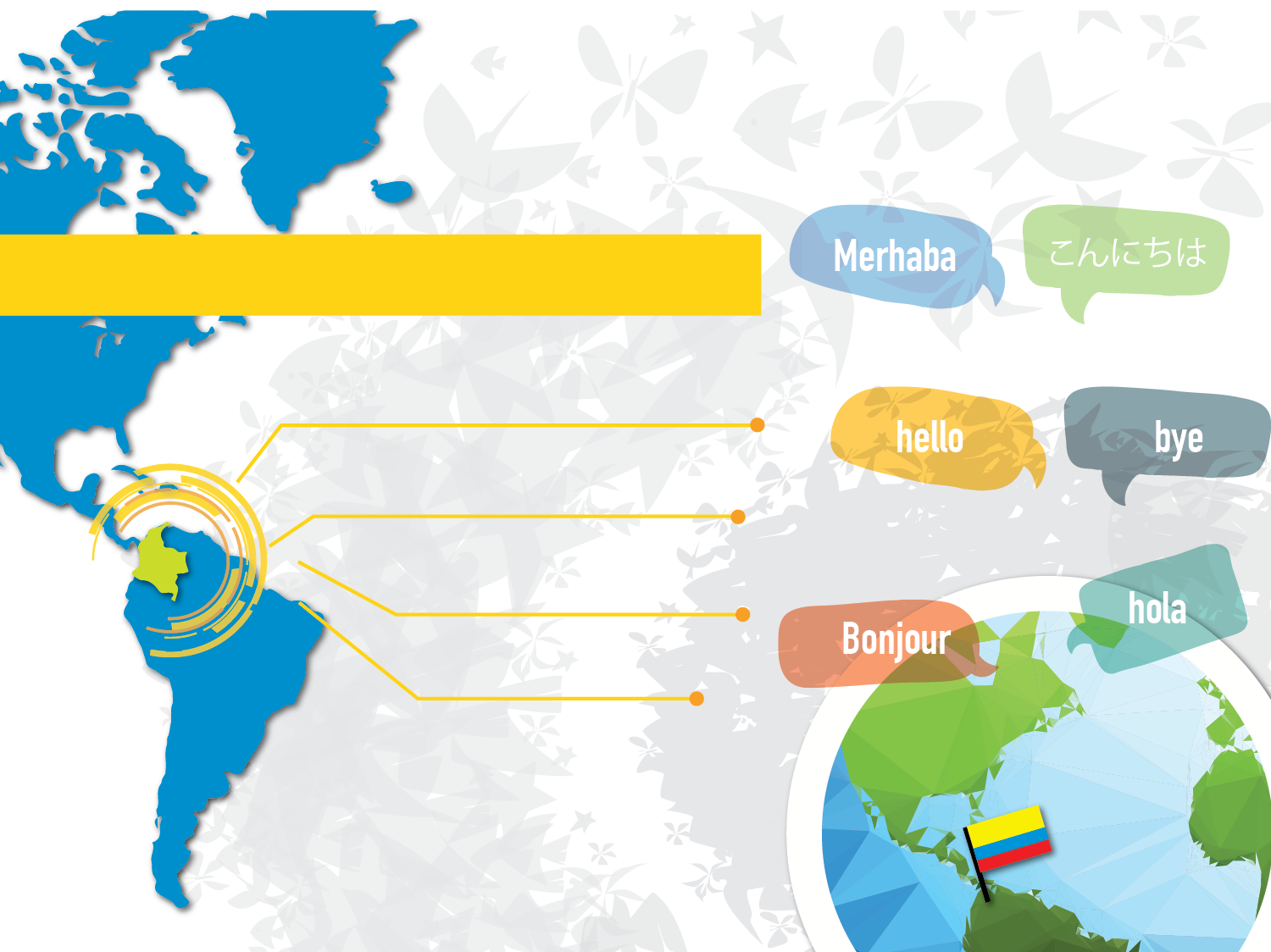 Impact on the Higher Education 
of the country
National study about Internationalization 
 of Higher Education in Colombia.
Publication of reflexions to support the 
internationalization process.
Accompanying program to universities 
in quality accreditation process.
Special program to promote the 
Spanish by regions.
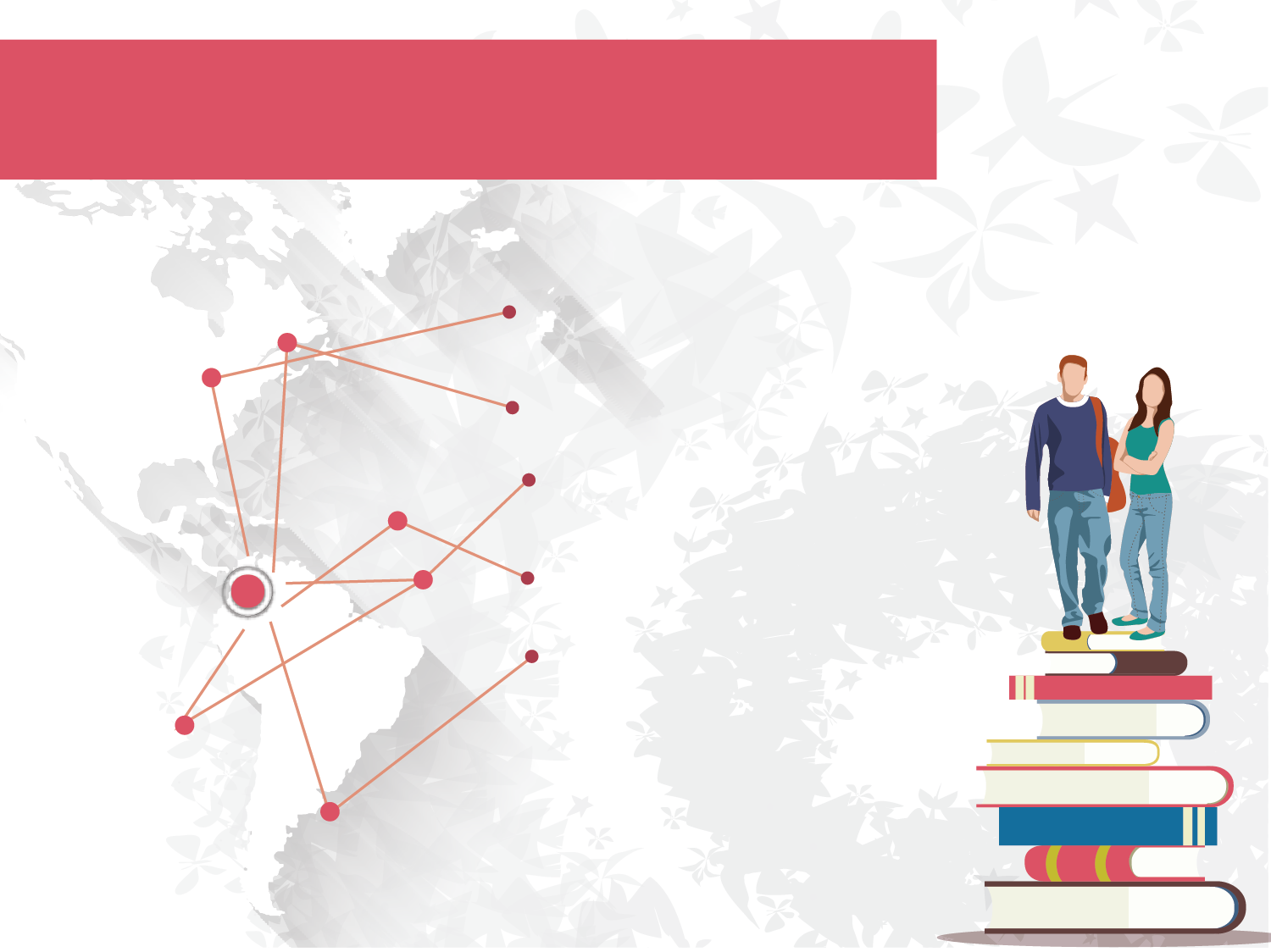 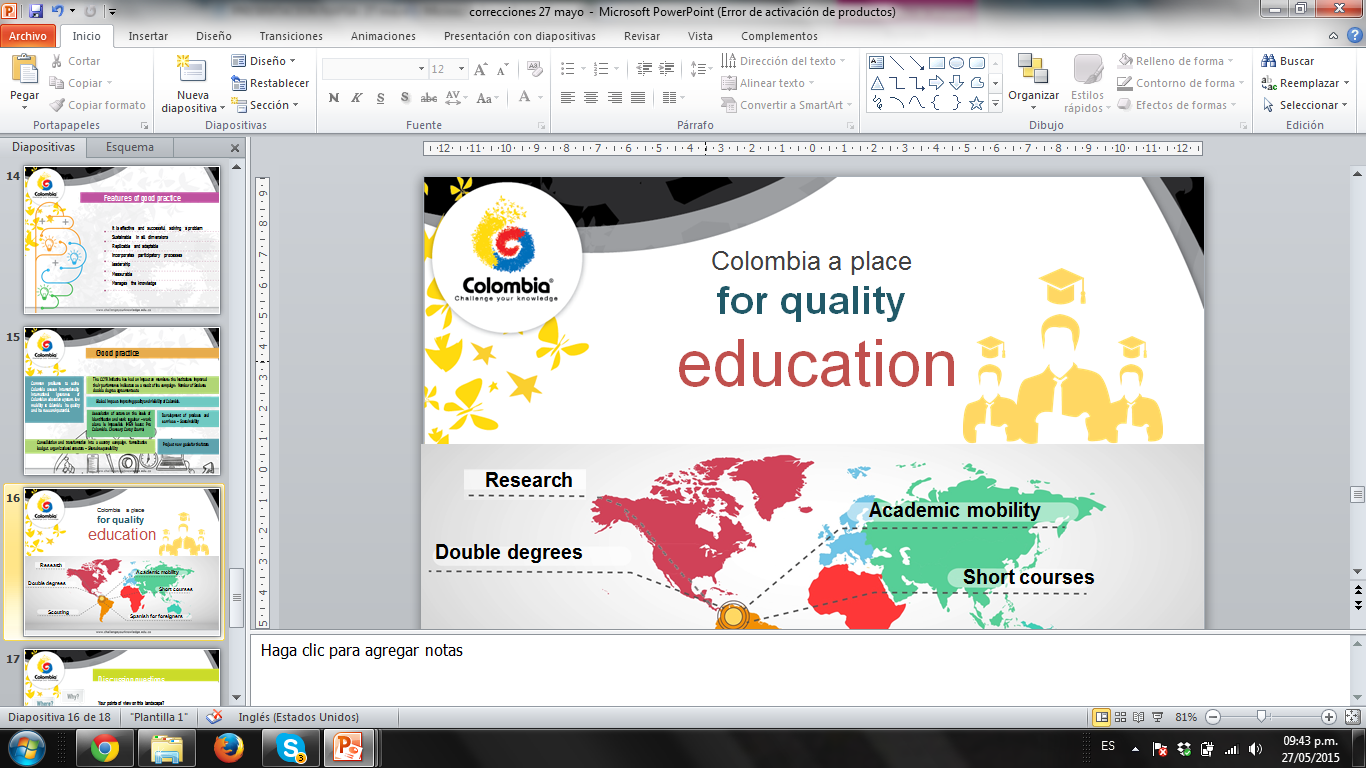 Impact on education and culture within the country - Colombia
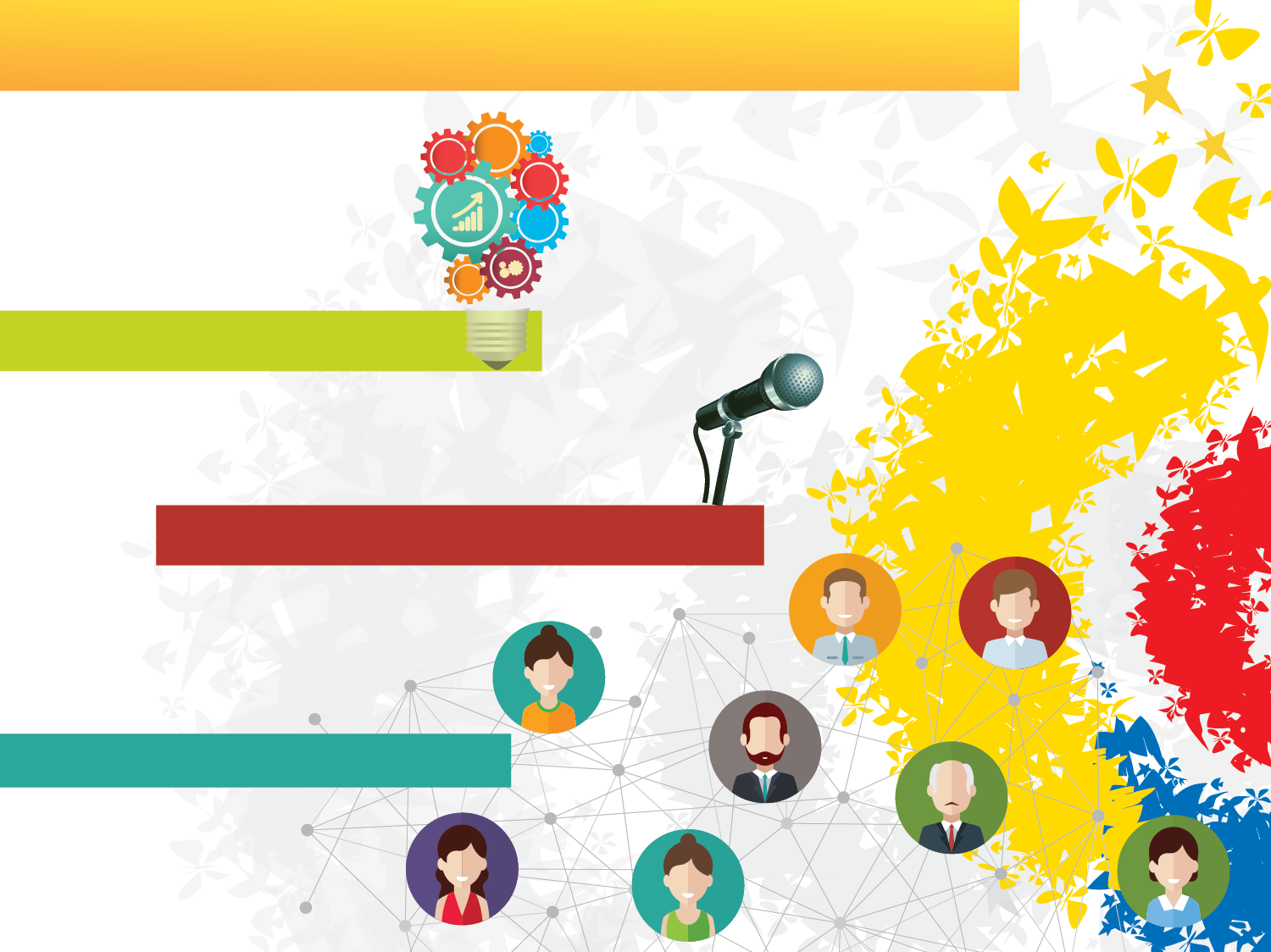 Synchronization of national agendas 
Migration policy
Education brand
Spanish in Colombia
Bilingualism Policy
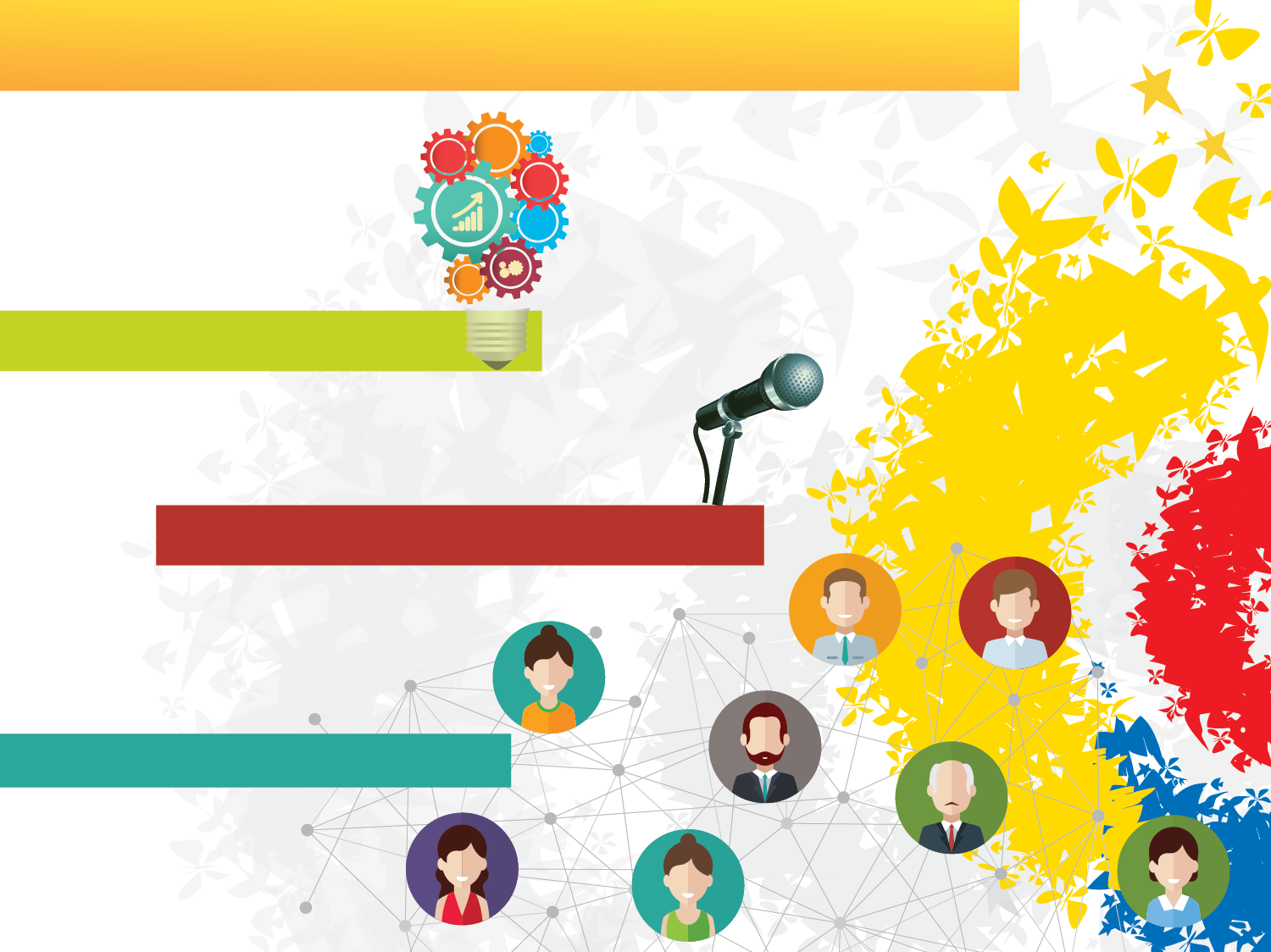 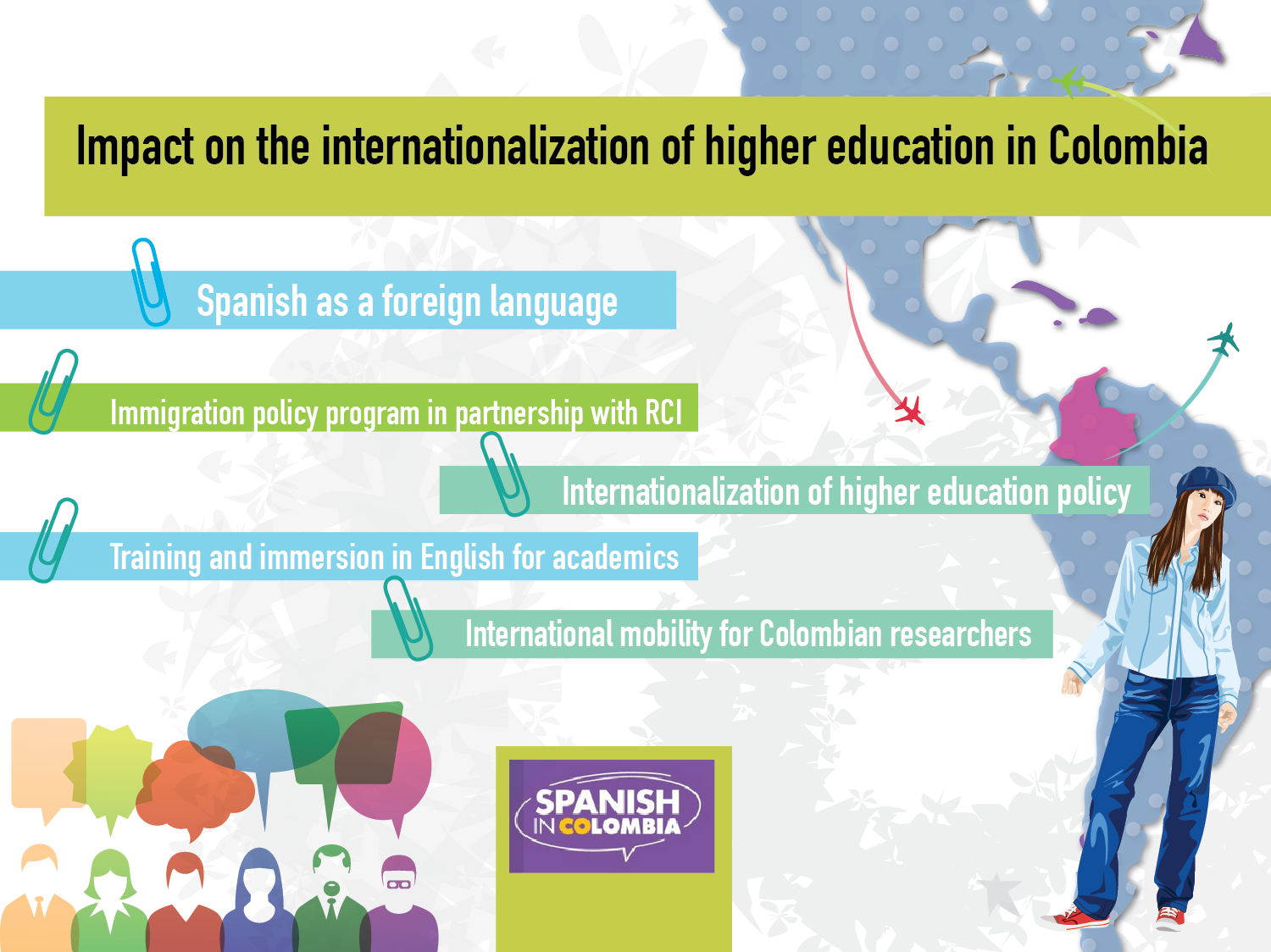 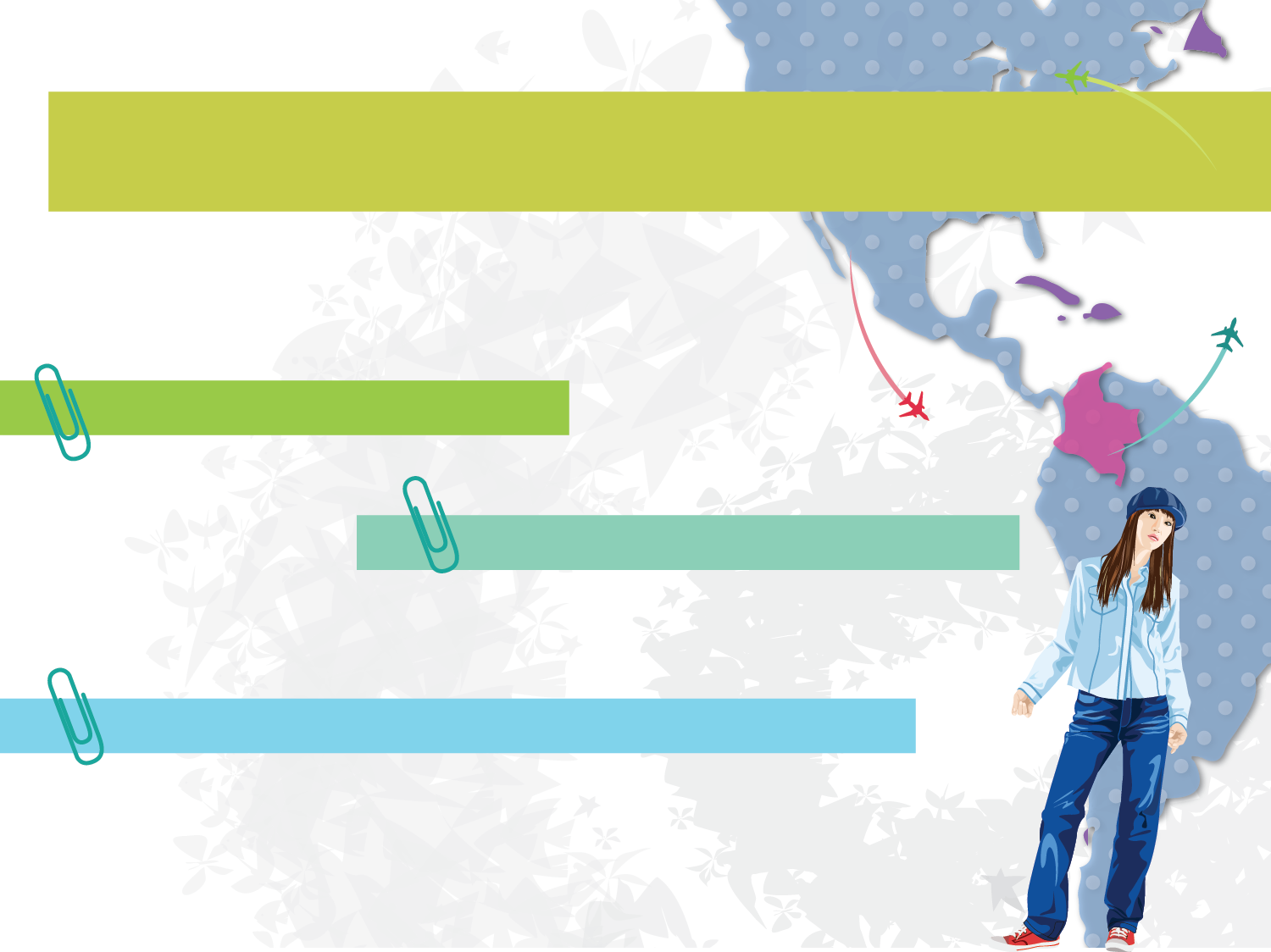 Colombia as an international campus
Quality assurance system in higher education:  international partnership and international accreditation  
Academics
Researchers (U$ 200 MM Colciencias)
Students (6.000 scholarships from 2015 to 2018)
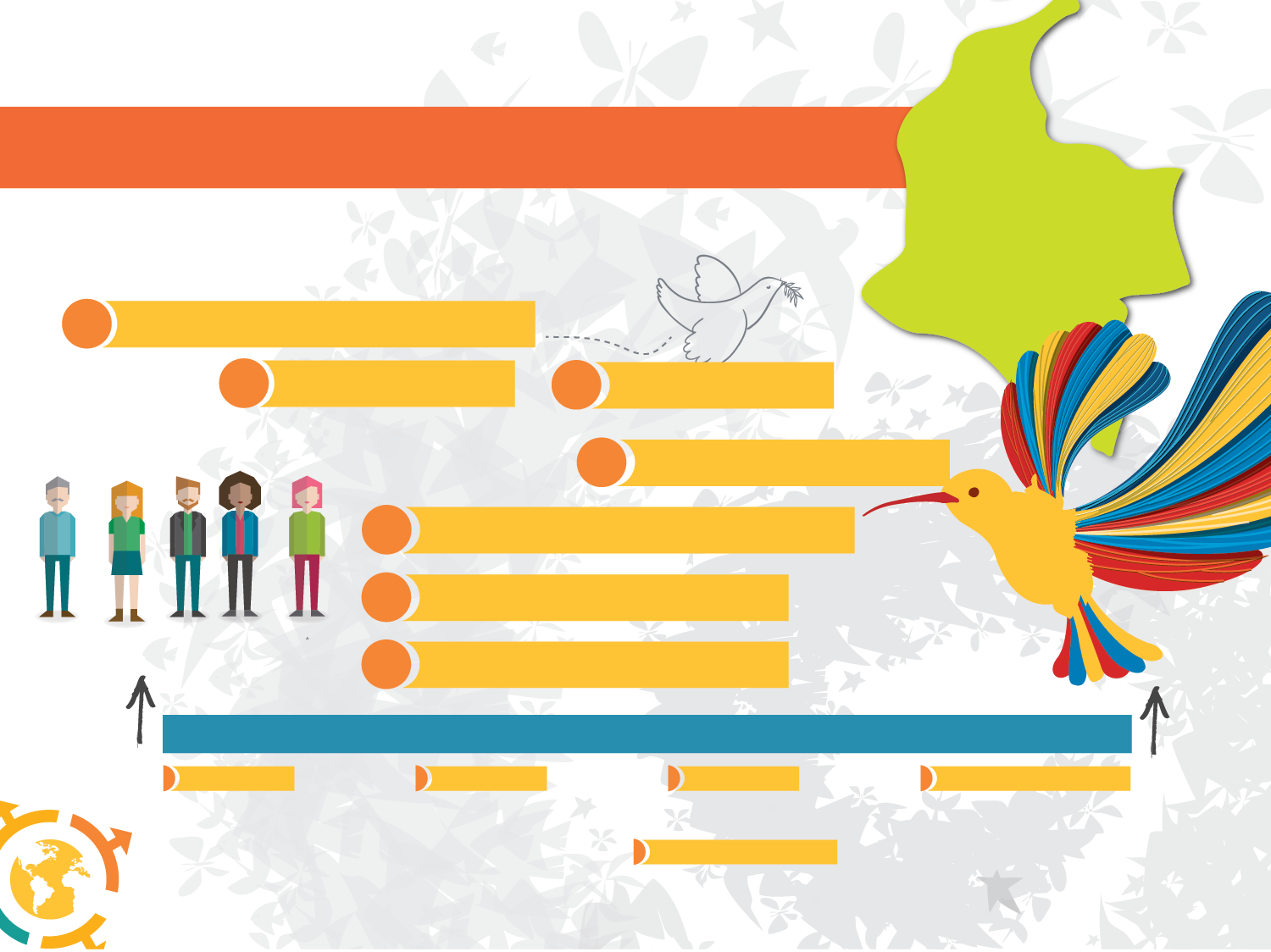 RESEARCH
Today topics with fundraising priority:
Peace and post-conflict processes
Food security
Climate change
Biodiversity management
Sustainable and social development
Medicine – tropical disease
Agriculture – agroindustry
SUPPORT OPPORTUNITIES – companies
PLANEACIÓN NACIONAL
COLCIENCIAS
BANCOLDEX
ICETEX
Revolution of research in product innovation
Contracts
Thematic Planning
Lines
Regional strategies
Rounds
OTRAS INSTITUCIONES
Embassies, Colfuturo
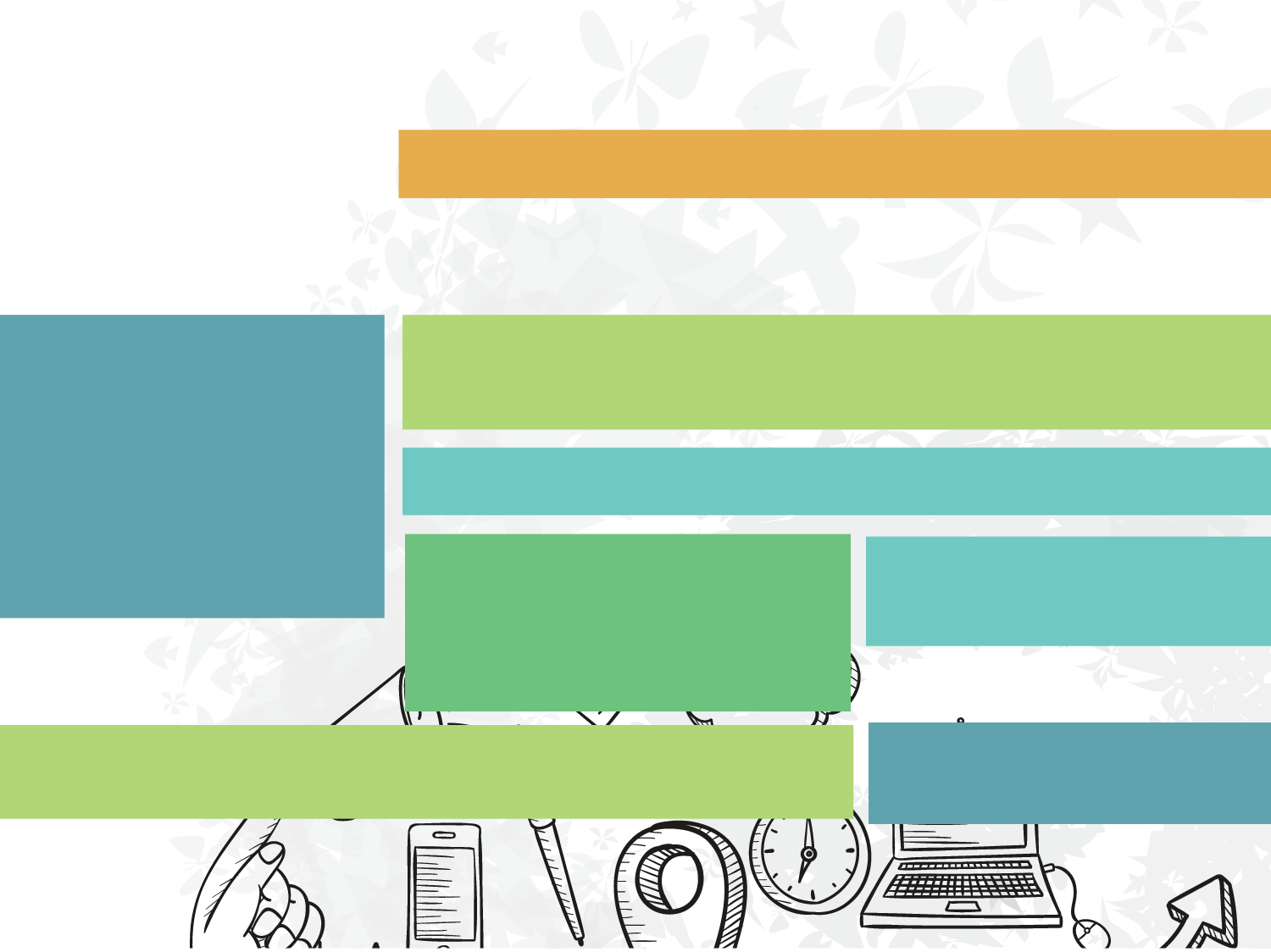 Good practice
The CCYK Initiative has had an impact on members: the institutions improved their performance indicators as a result of the campaign;  Number of Students, double degree agreements etc..
Common problems to solve: Colombia unseen internationally, international ignorance of Colombian education system, low mobility to Colombia,  its quality and its research potential,
Global impact: improving quality and visibility of Colombia.
Association of actors on the basis of identification and work together - work alone is impossible (MEN Icetex Pro Colombia, Chancery, Caro y Cuervo)
Development of products and services - Sustainability
Consolidation and transformation into a country campaign, formalization, budget, organizational structure - Shared responsibility
Project new goals for the future
2.2 PACIFIC ALLIANCE 
Colombian education     perspective
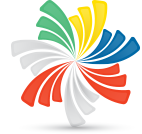 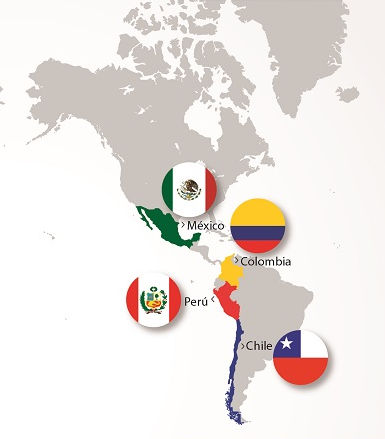 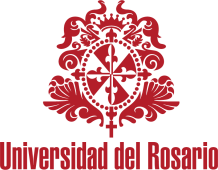 What is the Pacific Alliance?
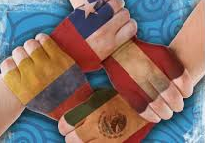 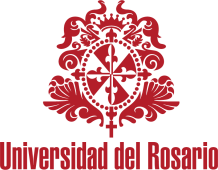 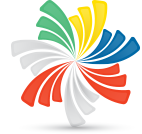 Source: http://alianzapacifico.net/
Objectives
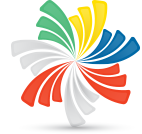 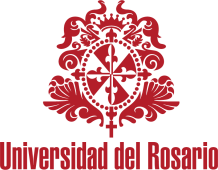 Source: http://alianzapacifico.net/
Strengths
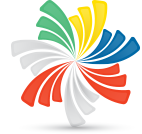 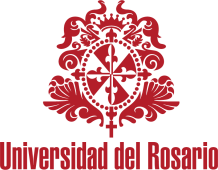 Source: http://alianzapacifico.net/
FREE TRADE AREA
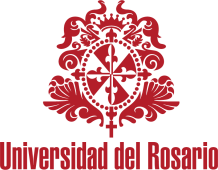 Source: http://alianzapacifico.net/
Cooperation opportunities, paper of the Universities
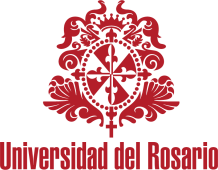 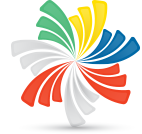 Source: http://alianzapacifico.net/
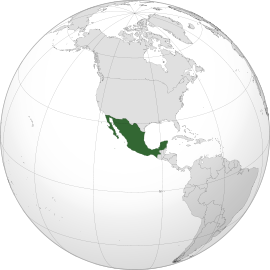 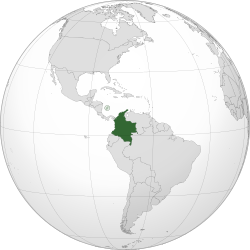 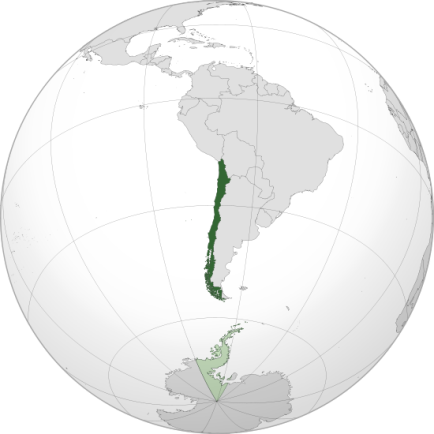 Education in the Pacific Alliance
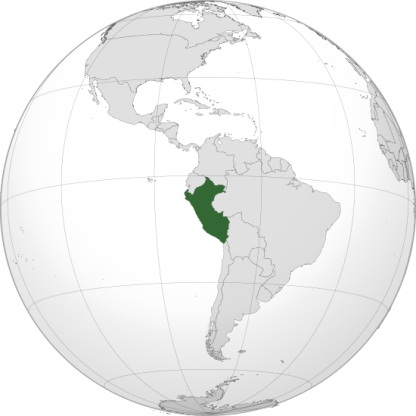 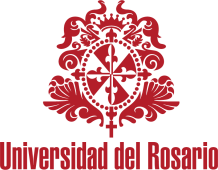 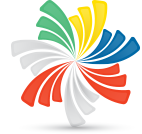 Best universities according to Shanghai Ranking
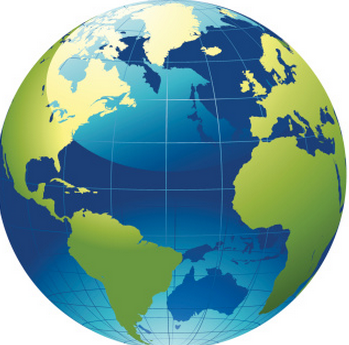 Australia 21/500
Canada
20/500
China
32/500
Japan
19/500
Korea
10/500
Singapore 
2/500
Mexico
2/500
Colombia
0/500
Peru
0/500
Chile
2/500
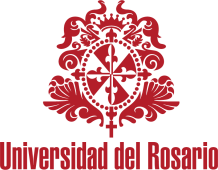 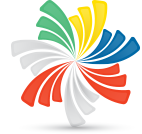 Source: Observatorio de Internacionalización de la Educación Superior – Universidad del Rosario
Best universities according to QS. Ranking
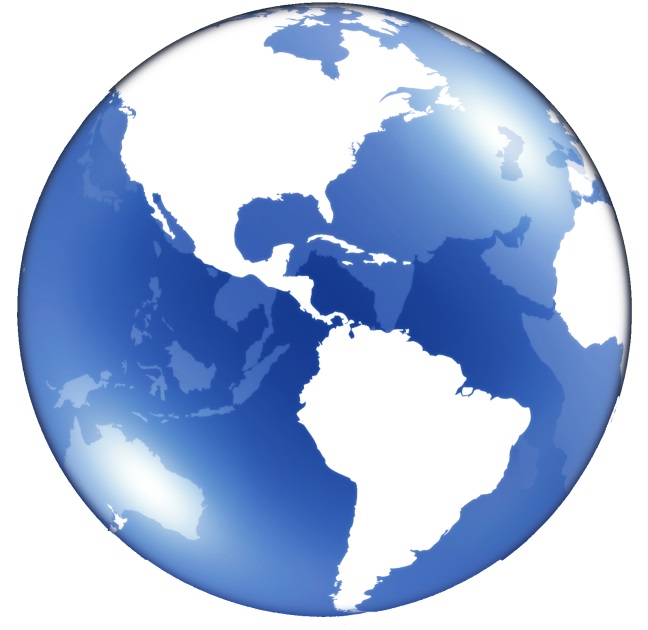 Australia 30/500
China
24/500
Japan
16/500
Canada
20/500
Singapore
2/500
Korea
13/500
Colombia
3/500
Chile
3/500
Mexico
2/500
Peru
0/500
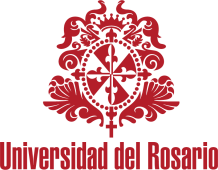 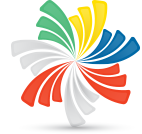 Source: Observatorio de Internacionalización de la Educación Superior – Universidad del Rosario
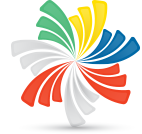 Chile
Colombia
Duration
Specialization: 1year
Master´s:
 2 years
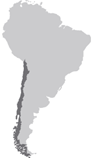 Duration:
PhD or Doctorate :
 5 Years
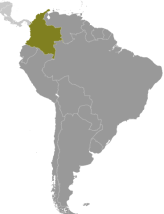 Mexico
Peru
Undergradute
Postgraduate
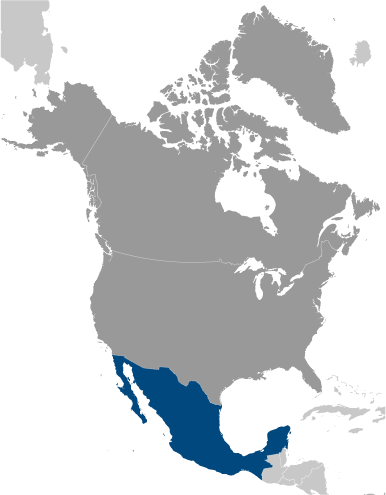 Postgraduate
Duration: 5 year

Tittle: Professional
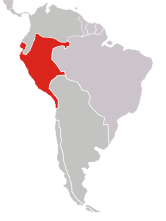 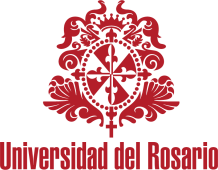 TECHNICAL COOPERATION GROUP
Three projects have been approved and launched under the cooperation of the Pacific Alliance:
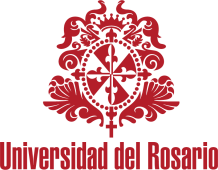 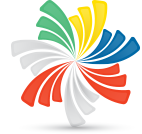 Source: http://alianzapacifico.net/
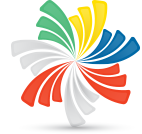 Platform of Student and Scholar Mobility of the Pacific Alliance
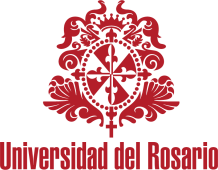 Source: http://alianzapacifico.net/
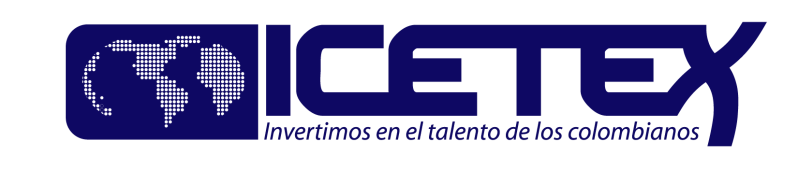 It is the institution responsible for the procedures for awarding grants of Pacific Alliance in Colombia.
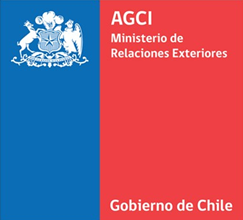 It is the institution responsible for the procedures for awarding scholarships pf Pacific Alliance in Chile.
It is the institution responsible for the procedures for awarding scholarships pf Pacific Alliance in Mexico.
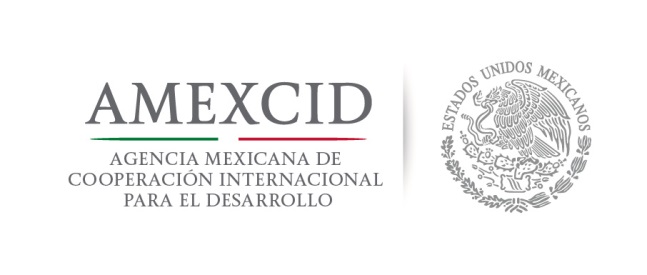 It is the institution responsible for the procedures for awarding grants of Pacific Alliance in Peru.
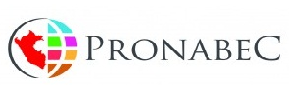 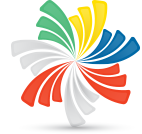 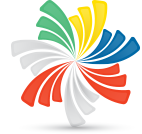 Areas – Pacific Alliance Scholarships
Business. 
Finance.
International trade
International relations
Public administration
Political science
Business administration
Science and technology
Engineering
Exact sciences
Economy
Environment
Climate change
Social and human sciences
Science and technology
Tourism
Other areas related to cooperation projects carried out in the framework of the Group technical of cooperation - GTC (gastronomy, sports and culture), as well as others relating to innovation, science and technology that conform to the objectives of the Pacific Alliance linked to commercial or international relations.
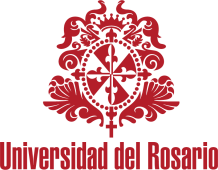 Source: Amexcid, ICETEX, AGCI, PRONABEC
Synergy between the countries of the Pacific Alliance to improve the competitiveness ofsmall and medium size enterprises
It is aimed at institutional strengthening and management to improve competitiveness and innovation between Chile, Colombia, Mexico and Peru, through an exchange of knowledge and experiences in four workshops in the areas of: business competitiveness, business development, monitoring and impact assessment of programs and projects within small and medium size enterprises.
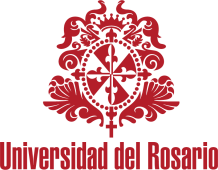 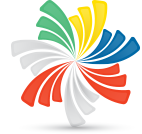 Source: http://alianzapacifico.net/
New agreement
Currently, this document follows the internal ratification procedures for Chile, Peru and Colombia for its entry into force.
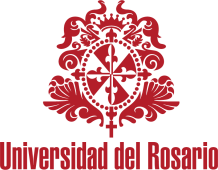 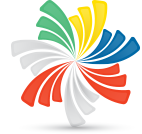 Source: http://alianzapacifico.net/
Achievements in education
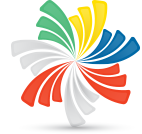 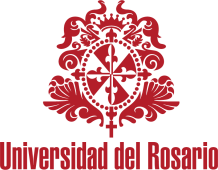 Source: http://alianzapacifico.net/
GTE
Technical Education Group aims to strengthen the ties of educational integration through cooperation, aimed at improving the skills and capacities of the population of the member countries and their access to quality education as essential tools for the development of human capital and to boost productivity and competitiveness of the countries of the Pacific Alliance.
Regional initiatives on educational cooperation
AUALCPI “Association of Universities of Latin America and the Caribbean for Integration”
IESALC “International Institute for Higher Education in Latin America and the Caribbean”
RLCU “Latin American Network of University Cooperation”
OUI-IOHE “Inter-American Organization for Higher Education”
COLUMBUS
ReLARIES “Latin American and Caribbean Network of International Relations Institutions”
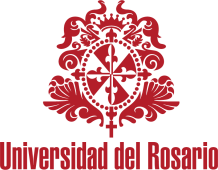 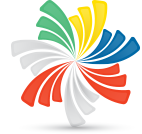 Source: http://alianzapacifico.net/
Pacific
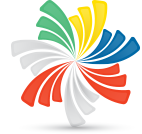 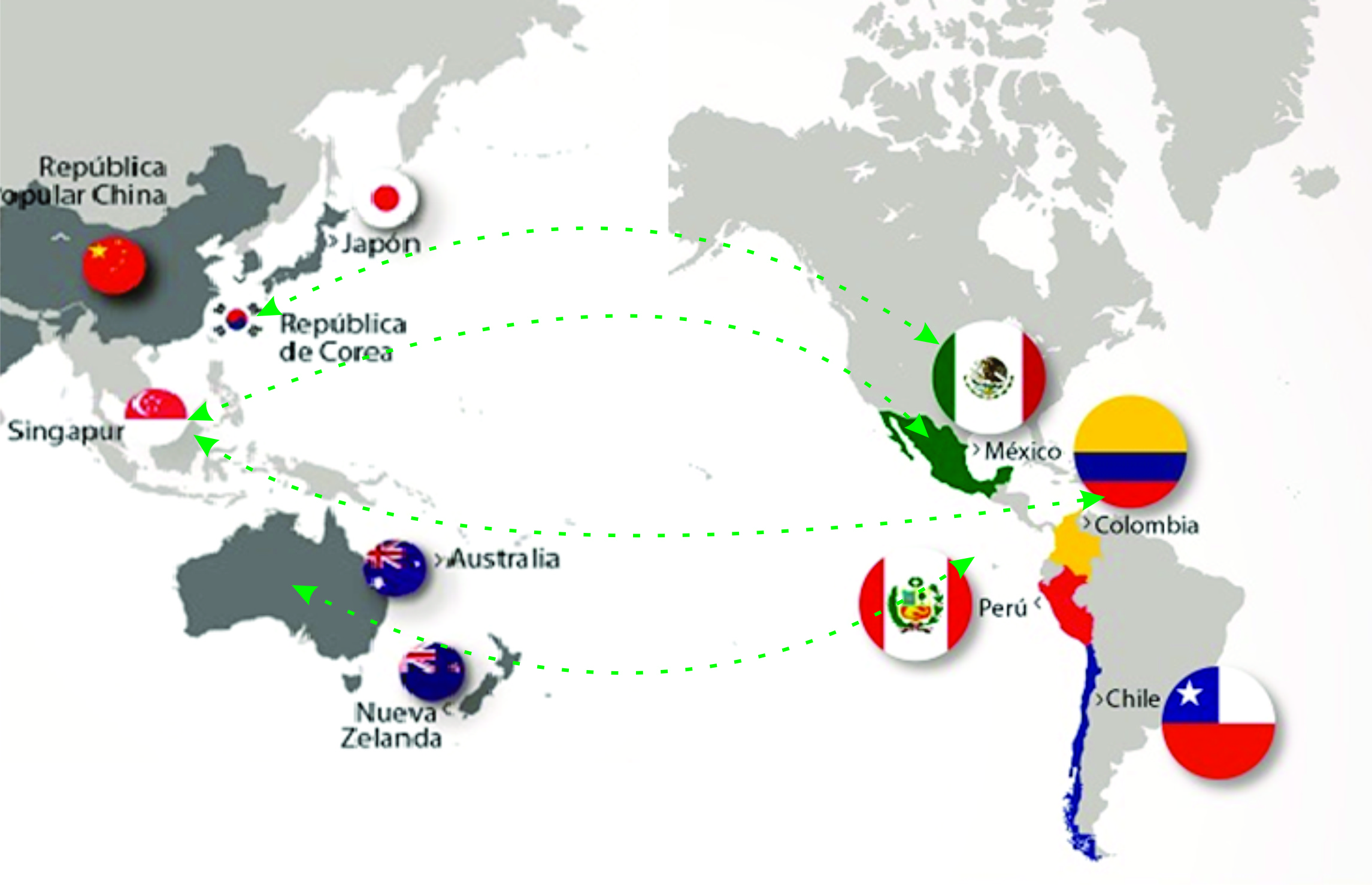 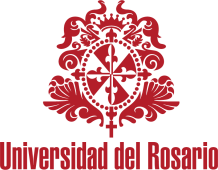 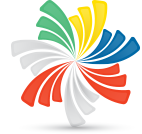 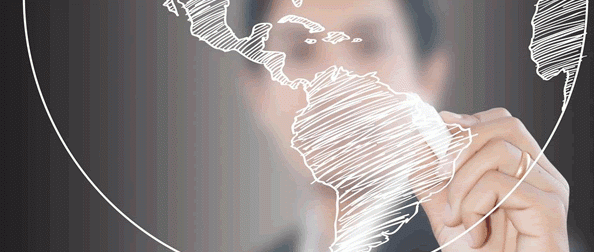 Pacific Alliance as an education hub?
Be recognized as a center of education excellence and economic activities
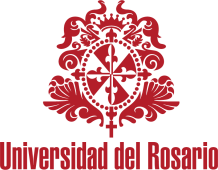 What is an education hub?
The term education hub is being used by countries that are trying to build a critical mass of local and foreign actors—including students, education institutions, companies, knowledge industries, science and technology centers—which, thorough interaction and in some cases colocation, engage in education, training, knowledge production, and innovation initiatives. It is understood that countries have different objectives, priorities, and take different approaches to developing themselves as reputed centers for higher education excellence, expertise, and economy.
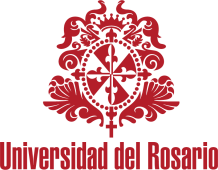 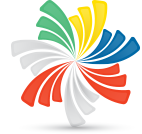 Source: Higher Education Hubs – International Higher Educations- The Boston College Center for International Higher Education, Jane Knihgt
Main characteristics
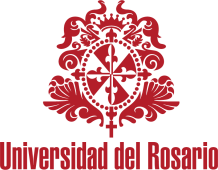 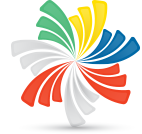 Source: Higher Education Hubs – International Higher Educations- The Boston College Center for International Higher Education
How to create an education hub?
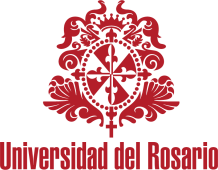 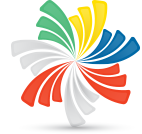 Source: Higher Education Hubs – International Higher Educations- The Boston College Center for International Higher Education Jane Knight
TYPES
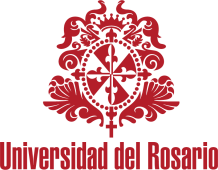 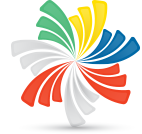 Source: Higher Education Hubs – International Higher Educations- The Boston College Center for International Higher Education Jane Knight
AGREEMENTS P.A.
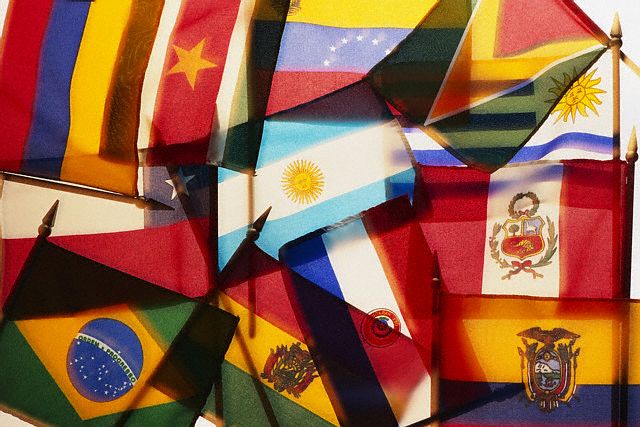 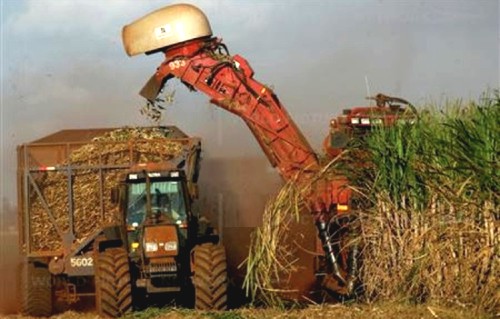 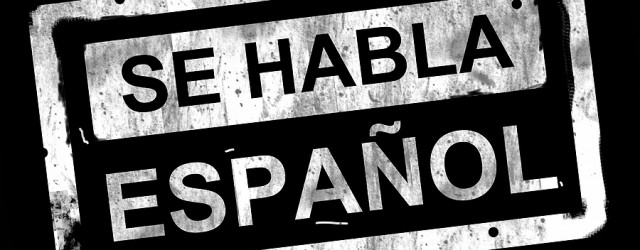 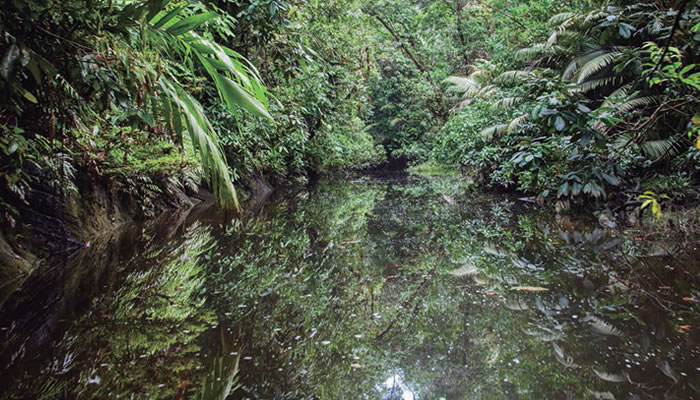 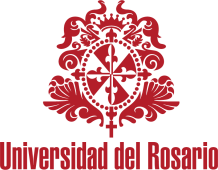 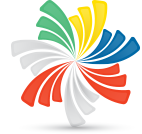 Agreements A.P – Asia Pacific
Mexico and China: Agreement of mutual recognition of certificates of studies, titles and academic degrees between the United States of Mexico and the People's Republic of China, signed in the city of Mexico the  July 30th , 2010.
Australia and Colombia: Memorandum of understanding between the Government of Australia and the Government of Colombia on cooperation in the field of education and training. Signed on 6th  August 2002.
Colombia and Korea: Facilitate collaboration among the parties to develop information and communication technologies for the Colombian education.
Colombia and Japan: Agreement of technical cooperation between the Government of Japan and the Government of Colombia. Bogota, December 22nd  , 1976.
Colombia and China: Promote and develop scientific and technical cooperation between the two States. Cultural agreement between the Republic of Colombia and the people's Republic of China. Beijing, October 1st , 1981.
Peru has agreements of reciprocity in recognition of foreign qualifications in higher education, with the following countries: Argentina, Bulgaria, Bolivia, Colombia, Costa Rica, Cuba, Chile, China, Ecuador, El Salvador, Spain, Guatemala, Honduras, Hungary, Mexico, Nicaragua, Panama, Paraguay, Romania, Uruguay, Venezuela, Holy See and Ukraine.
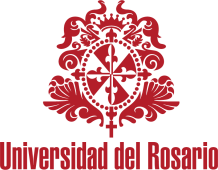 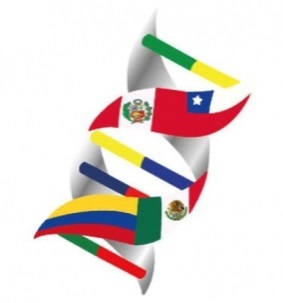 Accreditation system
Source: Estudio CCYK-MEN
Research Areas - PA
MEXICO
Raw Materials
Biochemistry and Biotechnology
Studies on management and conservation of natural resources
Health, education and culture
Medical Biomechanics
Engineering
Advanced Technology
Law and social sciences
Applied Sciences
Environment
Medicine
Source: CONACYT
PERU
Medicine
Biodiversity
Raw Materials
Biology and Biochemistry
Engineering
Administration
Law
Environment
Technology
Culture and Communication
Economy
Source: CONCYTEC
COMMON AREAS
Medicine
Raw Materials
Engineering
Environment
Natural Resources
Technology
Law
Biomedical
Economy
Applied Sciences
Culture
Social Sciences
Energy
COLOMBIA
Business
Economy
Marketing
Law
Psychology
Energy
Biomedical engineering
Climate change
Mineral resources
Medicine
Innovation Entrepreneurship
Anthropology
Political Sciences
Source: COLCIENCIAS
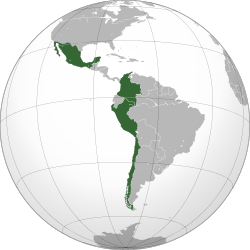 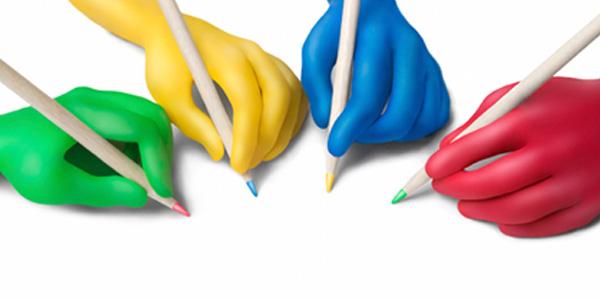 CHILE
Natural Sciences
Social Sciences
Humanities
Engineering and Technology
Economy
Environment
Natural Resources
Source: CONICYT
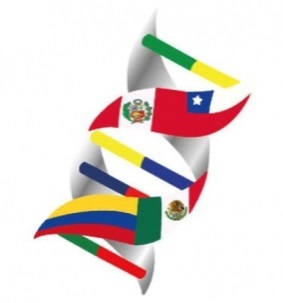 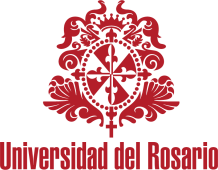 Source: Observatorio de Internacionalización de la Educación Superior – Universidad del Rosario
DOUBLE DEGREES
4%
6%
12%
60%
50%
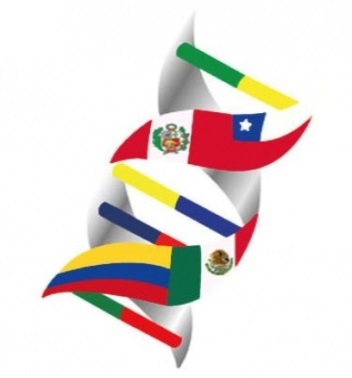 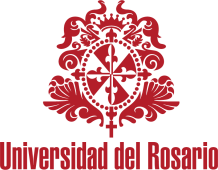 Source: Observatorio de Internacionalización de la Educación Superior – Universidad del Rosario
Centers of Excellence in Research accredited by COLCIENCIAS
1. Tuberculosis: La investigación integrada a la Salud Pública para mejorar su control CCITB
 
2. Centro Nacional de Investigaciónes para laAgroindustrialización de especies vegetales aromáticas
medicinales tropicales CENIVAM
3. Centro de Investigacion y Estudios en Biodiversidad y Recursos Genéticos CIEBREG

4. Centro de Nuevos Materiales CENM

5. Centro de Excelencia en Modelamiento y Simulación de Fenómenos y Procesos Complejos
 
6. Observatorio Colombiano para el Desarrollo Integral, la Convivencia Ciudadana y el Fortalecimiento Institucional en Regiones Fuertemente Afectadas por el Conflicto Armado

Centro de Investigación en Ciencias del Mar CEMARIN 

In this link, the characteristics of each one: http://www.colombiaaprende.edu.co/html/investigadores/1609/fo-article-114986.pdf
Opportunities and challenges
To expand relations with Asia Pacific, with the goal of exploring new markets, that increase  the competitiveness of the Alliance countries.-Technological parks

To move forward on issues of regional integration in the field of education to position Pacific Alliance as a hub of education – a first step for a common education space.

Take on the opportunity to improve the education structures of our countries with high quality and inclusive programs, focusing in developing and strenghtening research capacities with impact in knowledge generation and innovation. 

To deepen the Exchange and student recruitment in the countries of the Pacific, within a quality and inclusion driven approach.

Develop agreements of mutual recognition of qualifications in order to obtain a greater circulation of people sustained, very importantly, by reform measures that facilitate employability.

Generate double degrees with countries of the Asia- Pacific.

Relieve the importance of technical education in partner countries and include technical institutions as key actors for employability.

Develop broad, inclusive language training programs including Asia-Pacific languages.
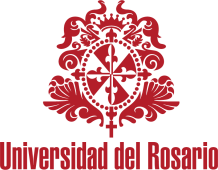 Source: Observatorio de Internacionalización de la Educación Superior – Universidad del Rosario
Thanks!!!Jeannette Velez R.Chancellor – International AffairsUniversidad del RosarioPBX. +571- 2970200 – 2123/2120jeannette.velez@urosario.edu.cowww.urosario.edu.co
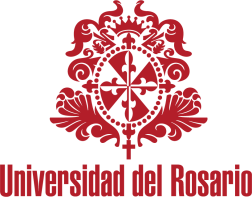